XXX POWIATOWY KONKURS INFORMATYCZNY na graficzny projekt kartki świątecznej
ZWYCIĘZCY
KLASY 1-3
I MIEJSCEAnna Musialik kl. 3b SP 6
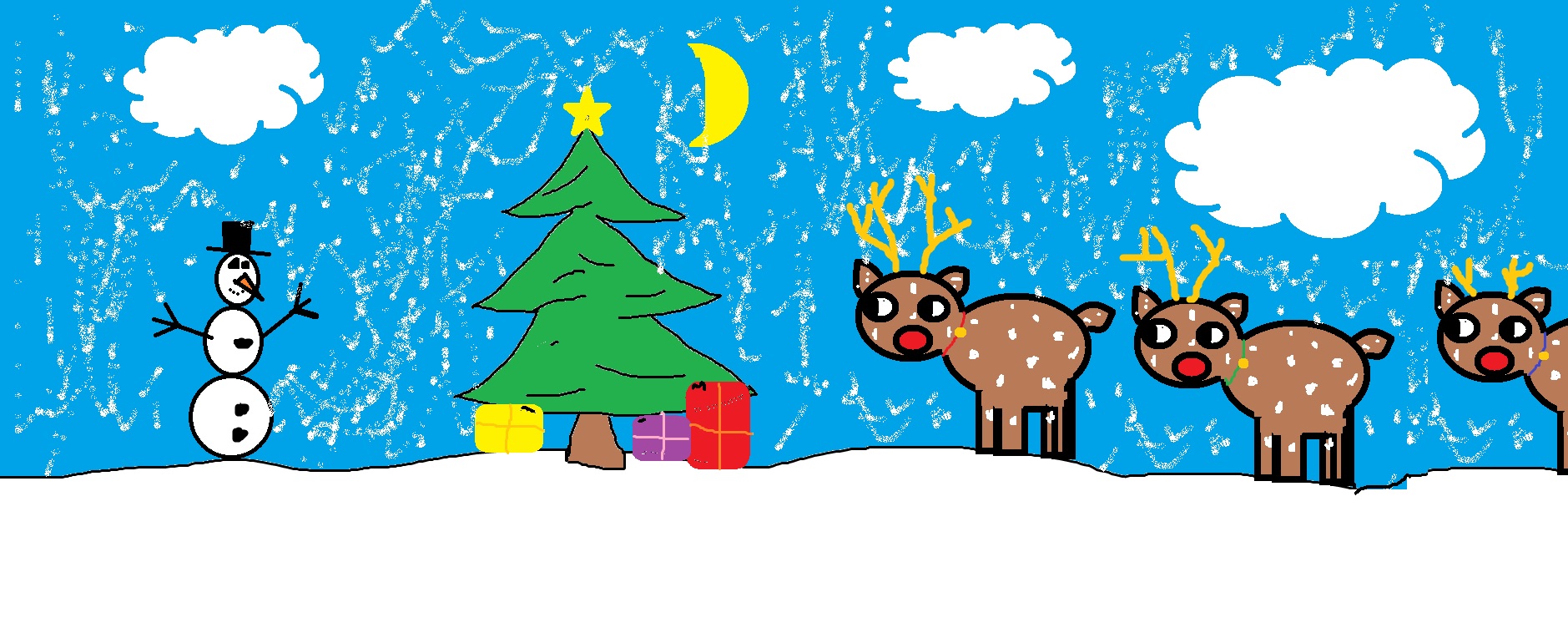 II MIEJSCEMaria Habzda kl. 1a SP 19
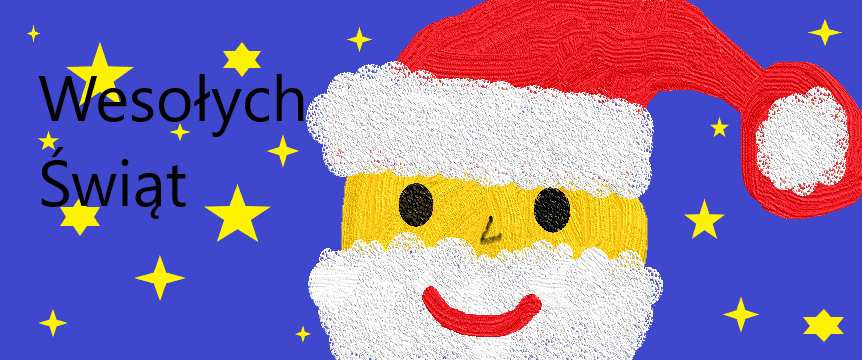 III MIEJSCEWiktor Kowalczyk kl. 1a SP6
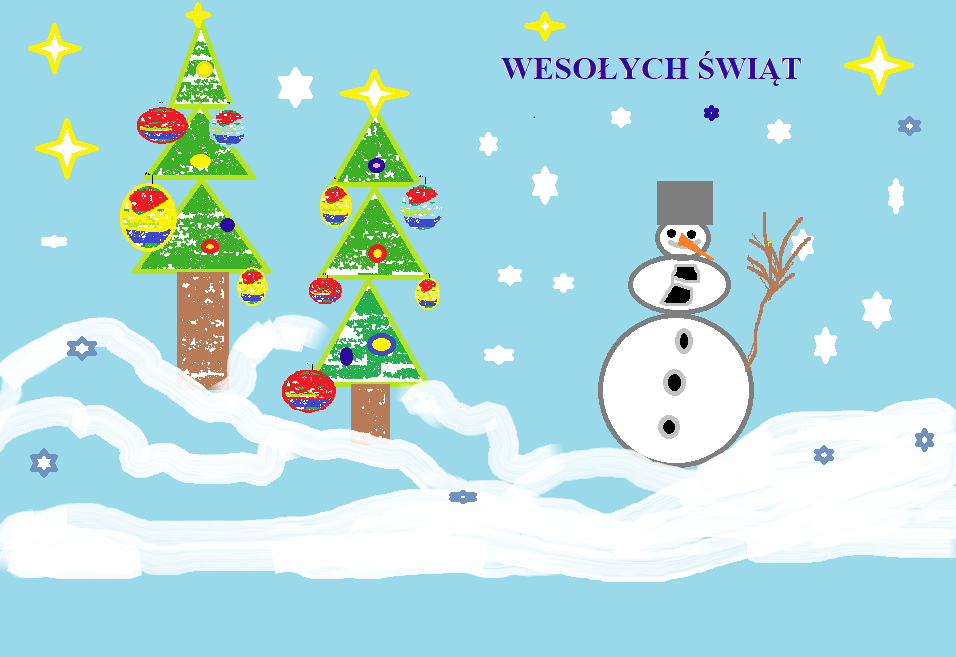 WYRÓŻNIENIEEstera Bogacz kl. 3a SP 10
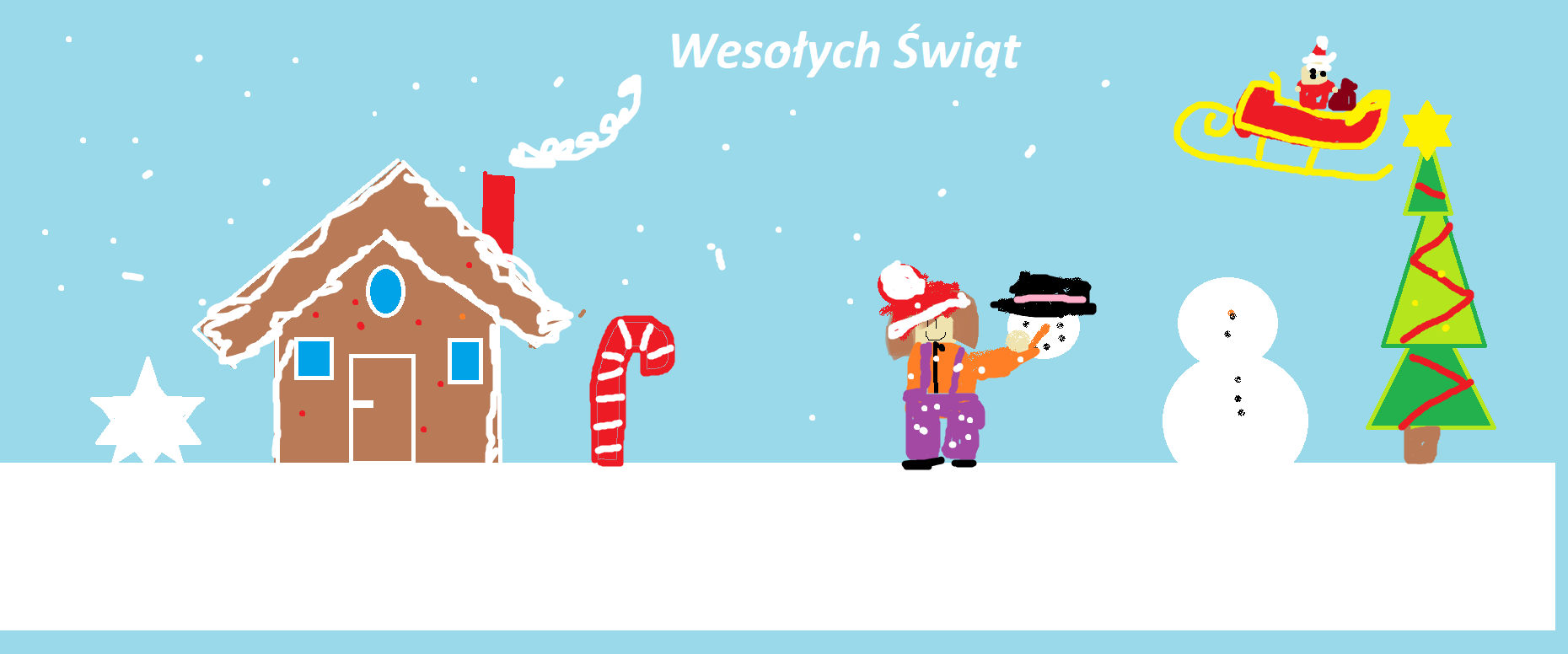 KLASY 4-8
I MIEJSCEGabriela Zychiewicz kl.6c SP 10
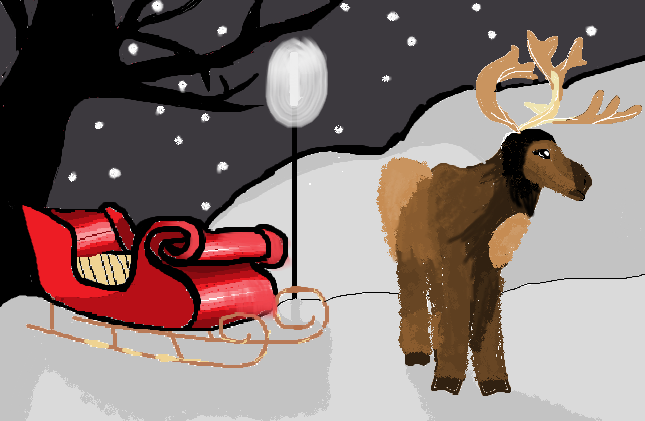 II MIEJSCERoksana Praciak kl. 8 e SP 10
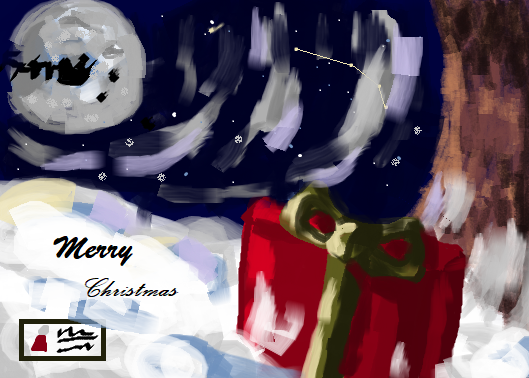 II MIEJSCEKrzysztof Soski kl.5 SP 15
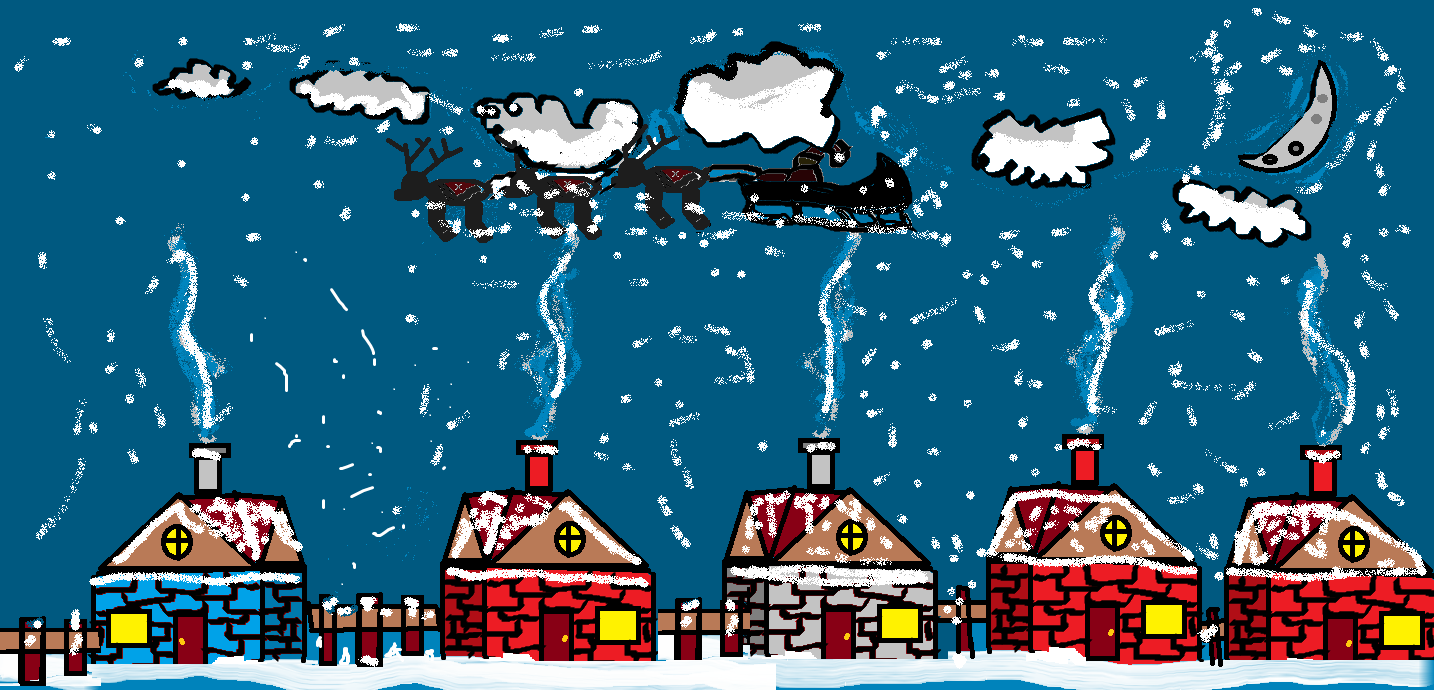 III MIEJSCEMalwina Majka kl. 6 b SP 10
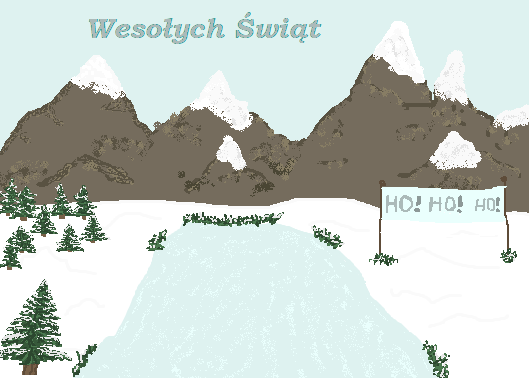 WYRÓŻNIENIEMaja Soroka kl. 6b SP 19
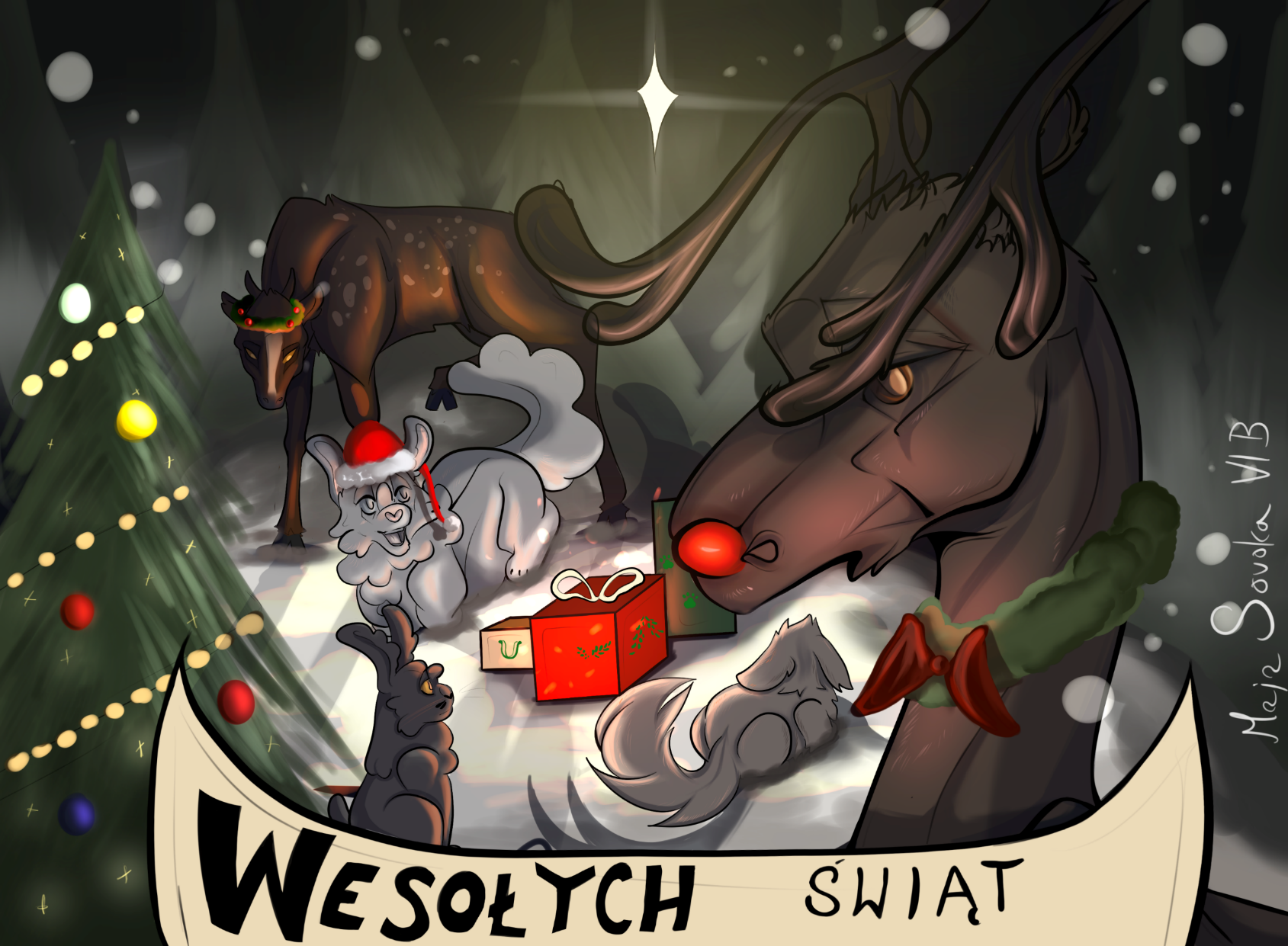 WYRÓŻNIENIEKalina Sładkowska kl. 6b ZSP1
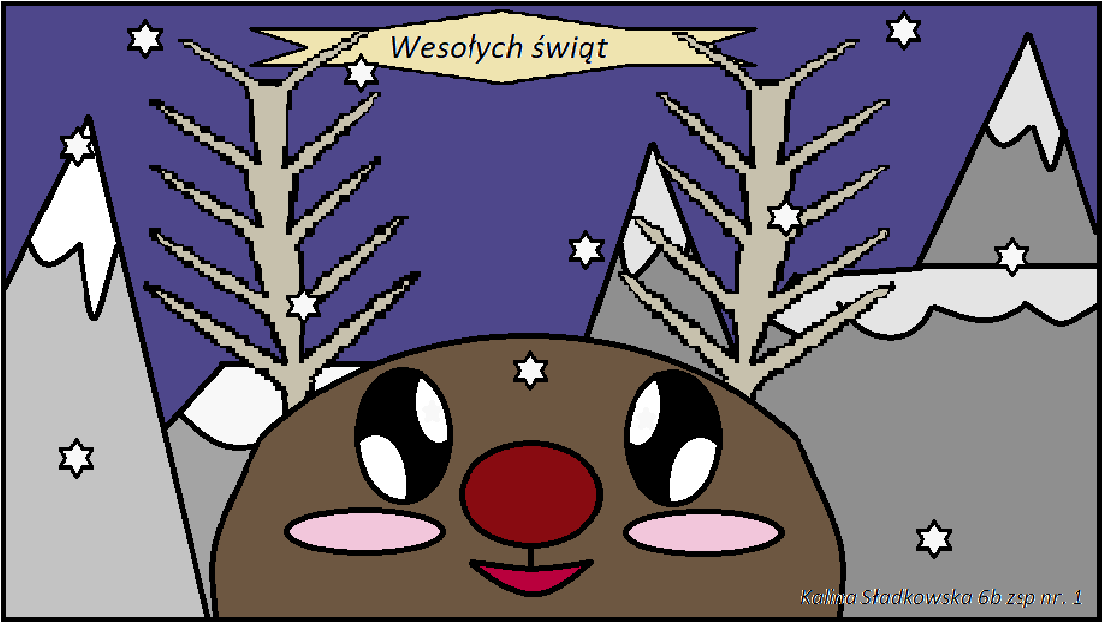 WYRÓŻNIENIEAndrea Krćmarik kl. 6 SP 15
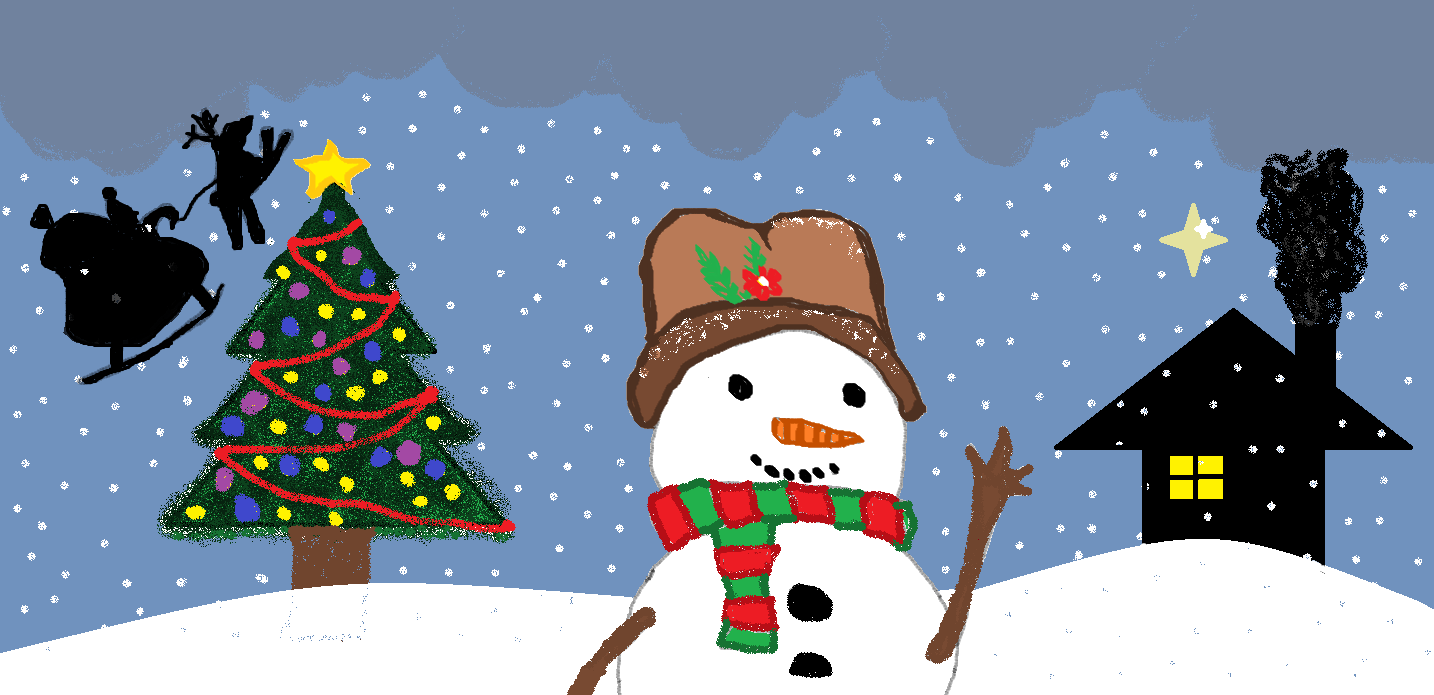 WYRÓŻNIENIENataniel Florkiewicz kl. 5 a SP 23
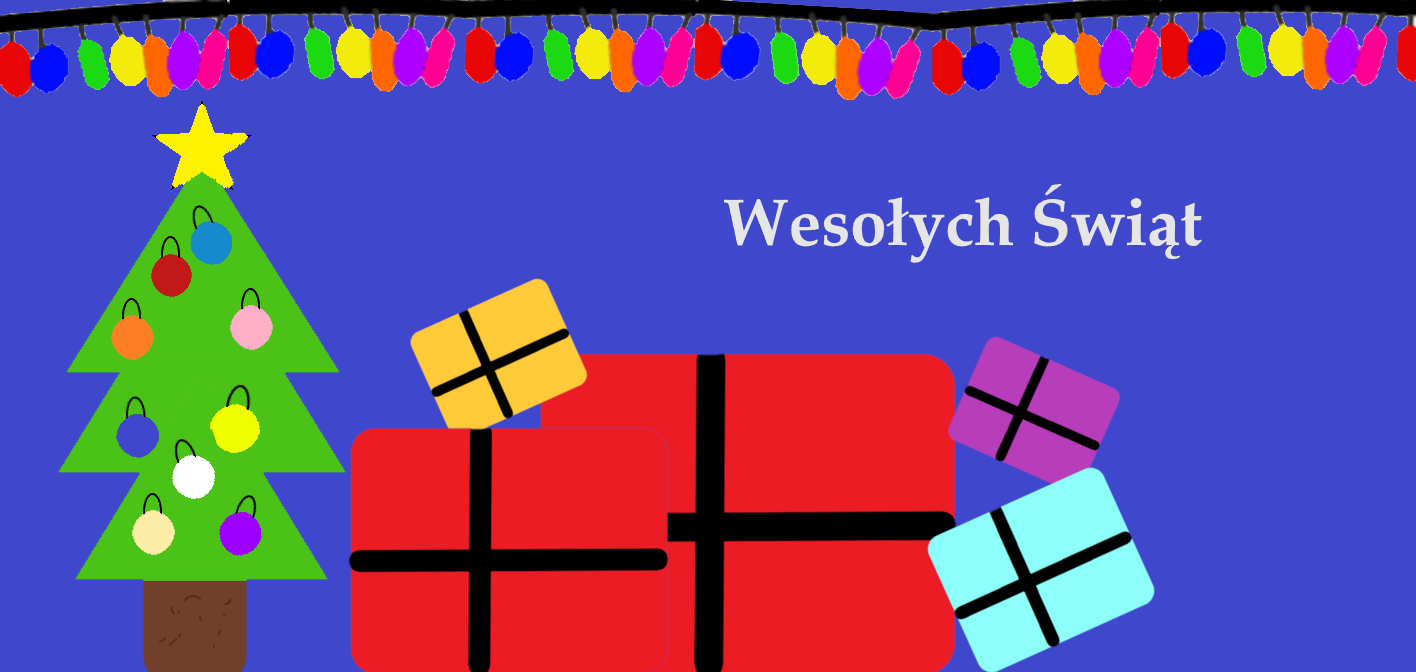